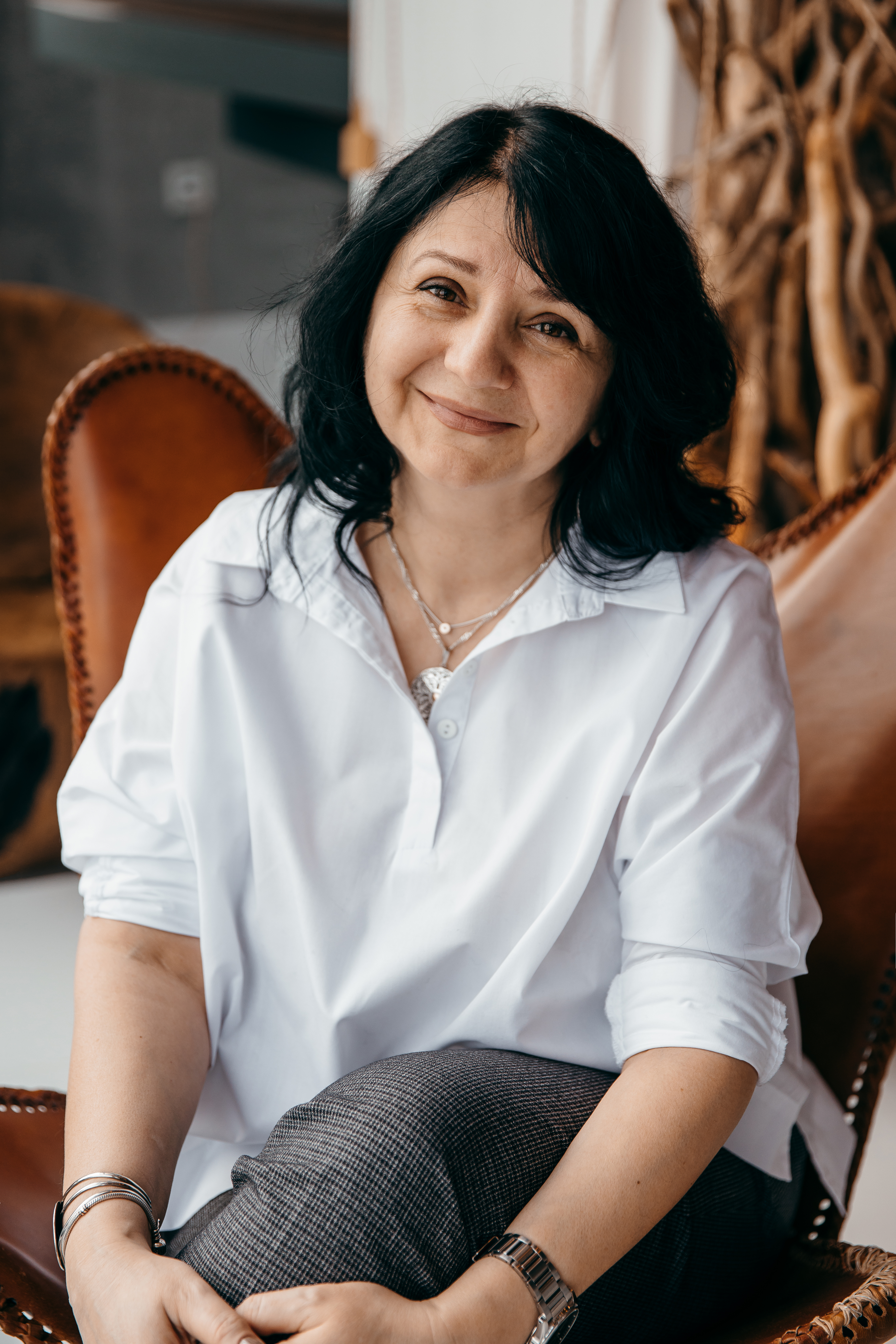 12.10.2022р.(поч. о 08:30, 1 та 2 пара) Лекції для аспірантів 1-го року навчання в дистанційному форматі:Педагогіка та управління закладами вищої освіти лектор:доктор пед. наук, проф. Наталія Ігорівна ГречаникЗапрошуються всі бажаючі!
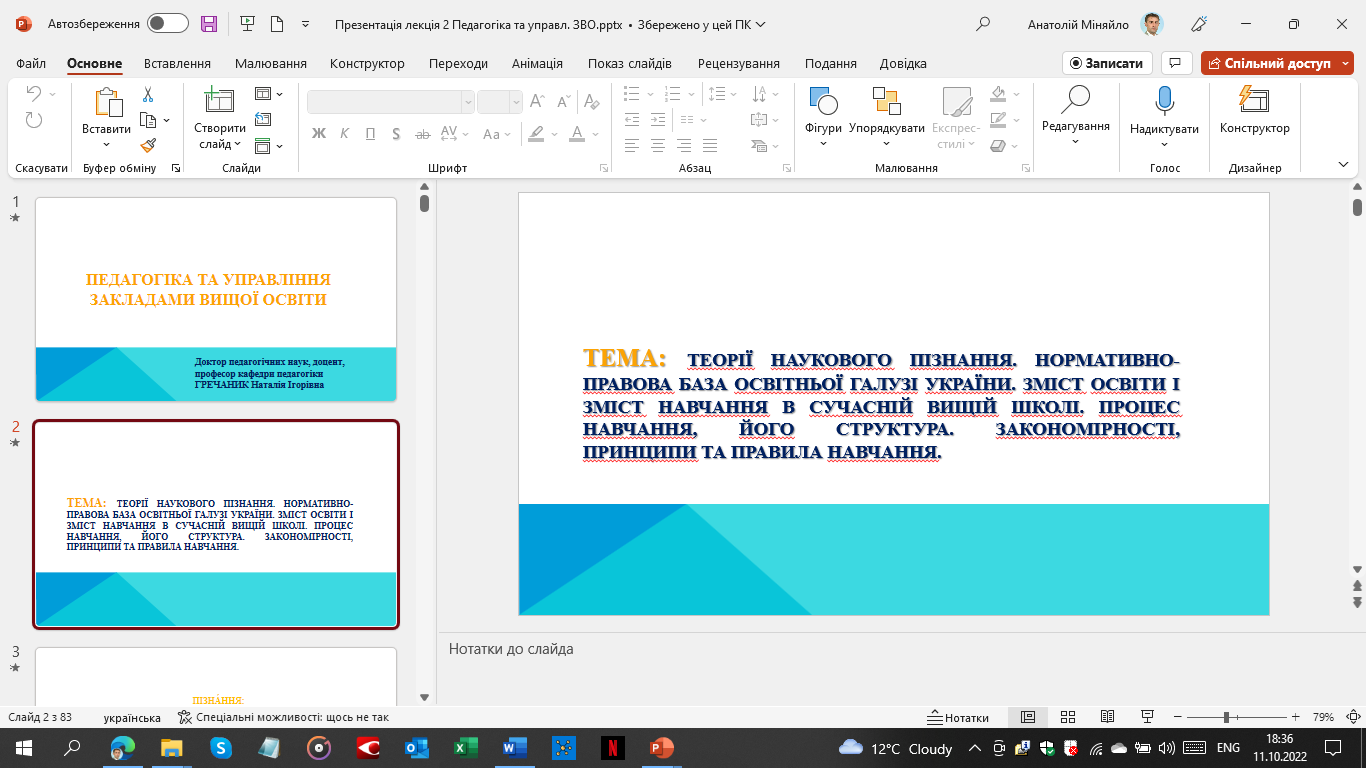 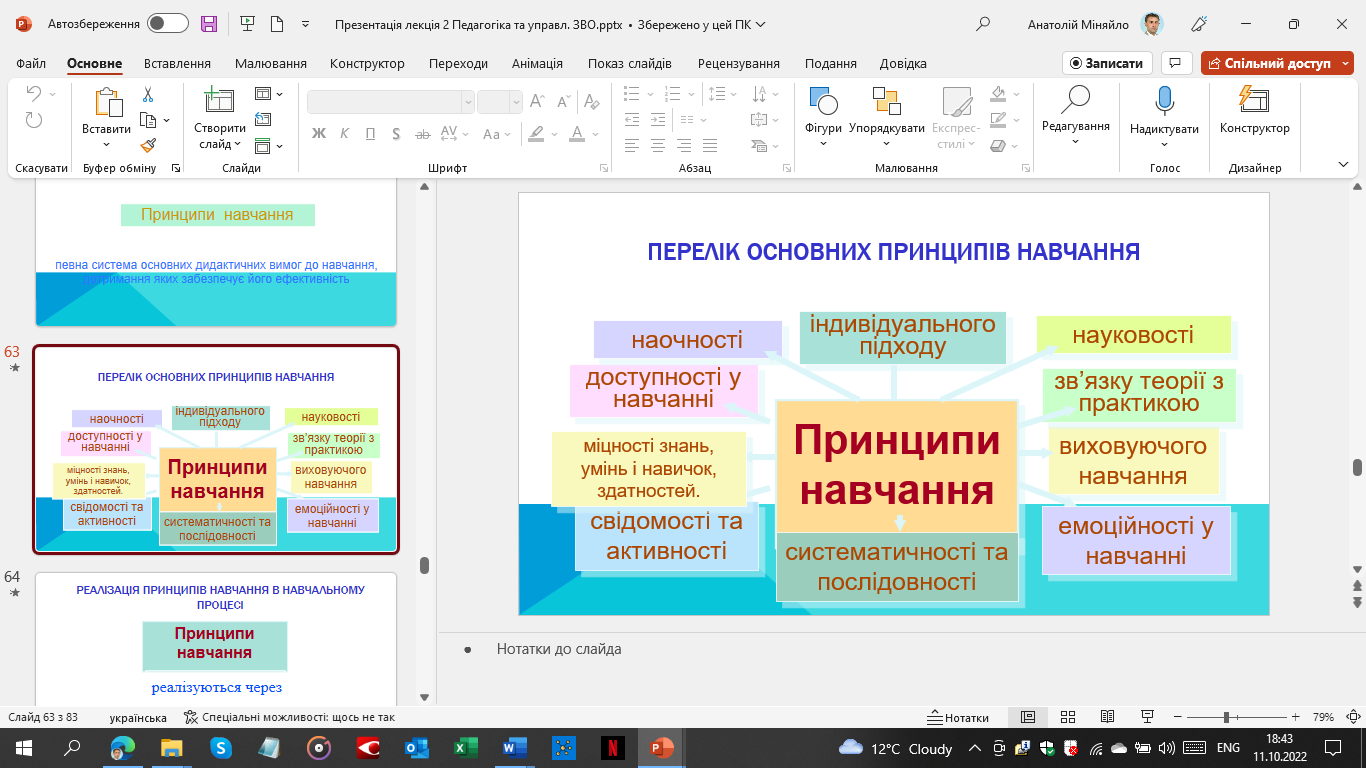 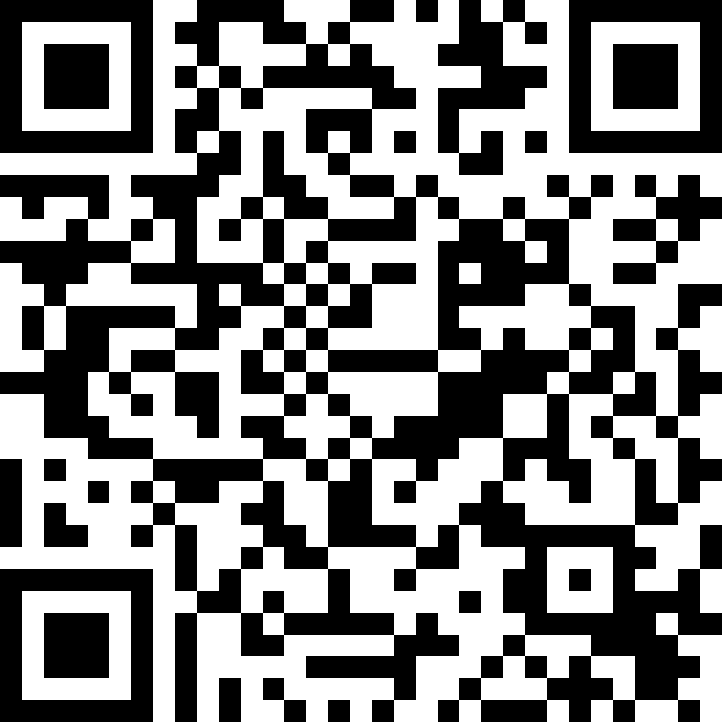 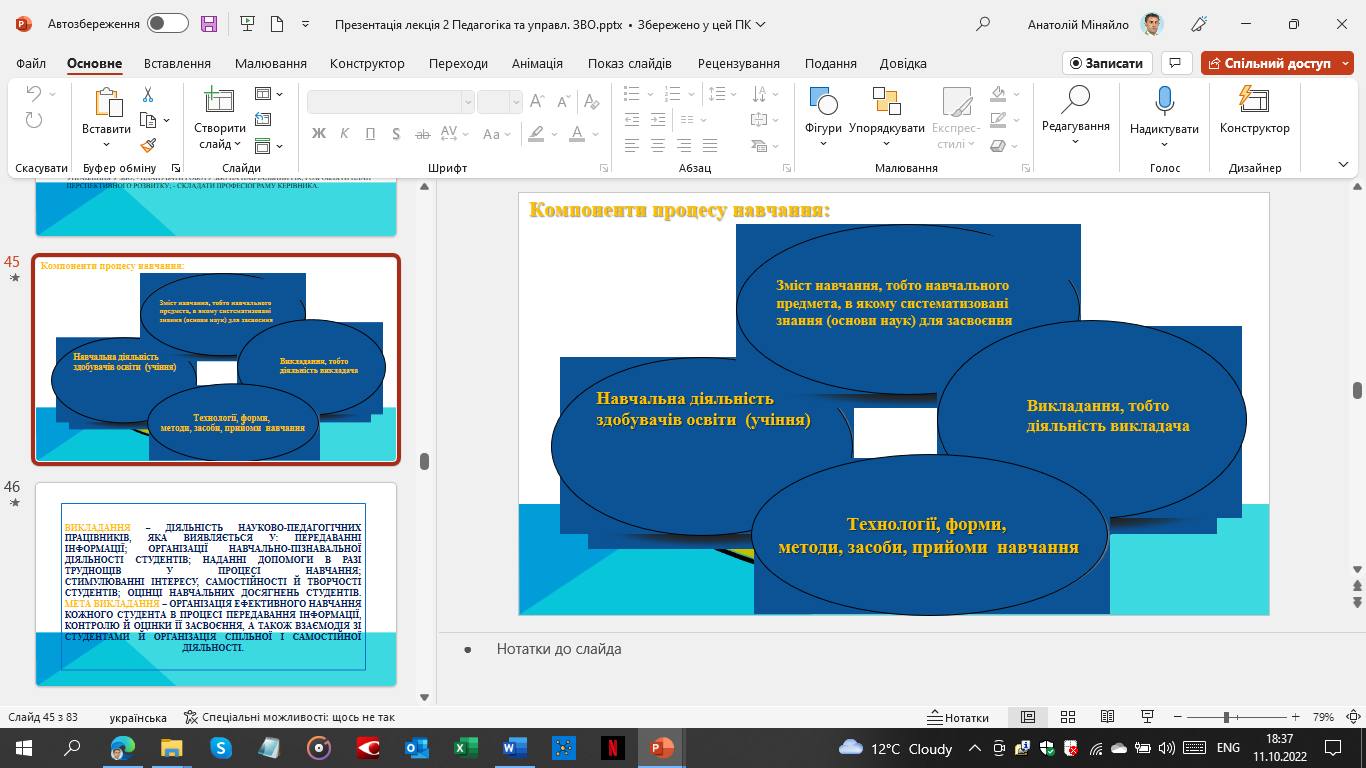